Property Tax Exemptions
A Brief Discussion on
Benefits & Qualifications
What exemptions are available?
The most common exemptions granted are
Basic STAR
Enhanced STAR
Senior Citizens
Agricultural Land
Agricultural Buildings
Veterans
Business Investment
There are dozens of other exemptions from village, town, county and state taxes. 
For more exemptions go to http://www.tax.ny.gov/forms/orpts/exemption.htm
Exemption Qualification Overviews
Basic STAR – owner-occupied primary residence; annual income <$500,000.

Enhanced STAR –owners age > 65 by Dec.31st; annual income < $81,900.

Senior Citizens – owner-occupied primary residence; age 65 by Dec. 31st;  income less than  $25,525; no residency by school-age children.

Agricultural Land – Gross sales > $10,000 and land > 7 acres.

Agricultural Buildings – Filed within 1 year of construction of building; building is essential to farm activity; on parcel > 5 acres.

Veterans – Military service during period of war, in combat, and/or that results in a disability or an expeditionary medal.

Business Investment – Business owned by private individual or organization; building is essential to business; alteration, improvement or construction costing over $10,000.
Exemption Profiles
State Registration for Basic STAR
New this year is the requirement for existing STAR recipients to register with the state in an attempt to limit fraudulent receipt of exemptions. This affects Basic STAR only. Annual renewal of Enhanced STAR is required through your local assessor office unless you are in the Income Verification Program, but Enhanced STAR applicants/renewers need not register with the state.
If you are applying for a Basic STAR for the first time, you must apply at your local assessor’s office. If you received a Basic STAR exemption on previous year’s school tax bills you must register with the state. If you have moved or purchased a different home which is your primary residence, you must register with the state AND apply at your local assessor’s office; registration with the state is not the same as application with the town.

 Visit http://www.tax.ny.gov/pit/property/star13/ to register with the state.
Exemption Profiles
Basic STAR
owner-occupied primary residence; annual combined income <$500,000.
$30,000 of your assessment is exempted from school taxes only.
exemptions savings cannot exceed 2% increase beyond last year’s savings.
no renewal is required; the exemption lasts for the duration of your ownership.
Visit http://www.tax.ny.gov/pdf/publications/orpts/star.pdf for more information.
Visit http://www.tax.ny.gov/pdf/current_forms/orpts/rp425_fill_in.pdf to download the exemption application form.
Exemption Profiles
Enhanced STAR
owner-occupied primary residence; annual combined income <$81,900. All residing owners must be > 65 years of age by Dec. 31st unless they are spouse or sibling of owner who is > 65 years of age by Dec. 31st.
$63,300 of your assessment is exempted from school taxes only.
exemption savings cannot exceed 2% increase beyond last year’s savings.
annual renewal is required unless you enroll in the state-maintained IVP (income verification program). This program allows the state to verify your income and notify the assessor as to your eligibility every year. You would no longer need to participate in the renewal process. To be eligible you must file a state income tax annually.
Visit http://www.tax.ny.gov/pdf/publications/orpts/star.pdf for more information.
Visit http://www.tax.ny.gov/pdf/current_forms/orpts/rp425_fill_in.pdf      to download the exemption first-time application form.
Visit http://www.tax.ny.gov/pdf/current_forms/orpts/rp425rnw_fill_in.pdf  to download the exemption renewal application form.
Visit http://www.tax.ny.gov/pdf/current_forms/orpts/rp425ivp_fill_in.pdf  to download the Income Verification Program registration form.
Exemption Profiles
Senior Citizens 
owner-occupied primary residence; owner or owner’s spouse or owner’s sibling must be age 65 by Dec. 31st;  income less than $25,525; no residency by school-age children. 
requires annual renewal.
The county and town taxes are all exempted from up to 50% of assessed value based on the following sliding scale:







The village grants a 50% exemption for income < $19,500; the school grants a 50% exemption for < $18,500.
Visit http://www.tax.ny.gov/pdf/publications/orpts/senior.pdf for more information.
Visit http://www.tax.ny.gov/pdf/current_forms/orpts/rp467_fill_in.pdf to download the exemption first-time application form.
Visit http://www.tax.ny.gov/pdf/current_forms/orpts/rp467rnw_fill_in.pdf  to download the exemption renewal application form.
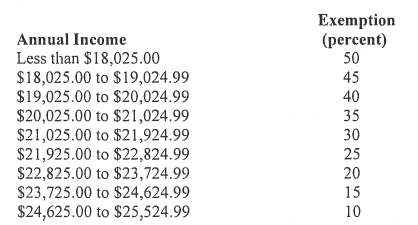 Exemption Profiles
Agricultural Land
soil worksheet, lease agreement are necessary supplements to the exemption form to calculate amount exempt from county and town taxes.
> 7 acres used for preceding two years with > $10,000 sales from production of crops, livestock, or livestock products. Annual renewal is required.
also exempt < 7 acres if > $50,000 in sales.
“sales” means gross sales value.
“production” does not include processing or retail of sale items.
Visit http://www.tax.ny.gov/research/property/assess/valuation/ag_overview.htm  for more information.
Visit http://www.tax.ny.gov/pdf/current_forms/orpts/rp305_fill_in.pdf  to download the exemption first-time application form.
Visit http://www.tax.ny.gov/pdf/current_forms/orpts/rp305r_fill_in.pdf to download the exemption renewal application form.
Exemption Profiles
Agricultural Building
a building essential to agricultural or horticultural purposes, built within the last year, is exempt from county and town taxes for the first 10 years.
land devoted to agricultural and horticultural purposes and cannot be < 5 acres.
this exemption does not apply to farm silos, bulk milk tanks and coolers, farm feed grain storage bins and commodity sheds, manure storage and handling facilities, or temporary greenhouses. These are eligible for exemption under other programs.
Visit http://www.tax.ny.gov/pdf/publications/orpts/farmbuilding.pdf for more information.
Visit http://www.tax.ny.gov/pdf/current_forms/orpts/rp483_fill_in.pdf  to download the exemption application form.
Exemption Profiles
Veterans
county and town exempt 15% for wartime service, 10% for combat service, and up to 50% of your disability rating, for a total maximum exemption of 75%
proof of dates of service and wartime, combat and/or disability is required; renewal is not required.
A non-wartime veteran can qualify for exemption if he/she has been awarded an expeditionary medal via the Army, Navy, Marines or Global War on Terror.
Visit http://www.tax.ny.gov/pdf/publications/orpts/veterans.pdf for more information.
Visit http://www.tax.ny.gov/pdf/current_forms/orpts/rp458a_fill_in.pdf to download the exemption application form.
Exemption Profiles
Business Improvement
commercial and industrial facilities that are constructed, altered, installed or improved at a cost between $10,000 and $50,000 are partially exempt from county taxes upon completion of construction.
facilities must be used primarily for the buying, selling, storing, or development of goods or services, the manufacture or assembly of goods, or the processing of raw materials
facility must be owned or operated by a private individual or organization.
The exemption is administered as a 10-year basic exemption beginning in the first year at 50% of the increase in assessed value due to the improvement and declining by 5% each following year.
Visit http://www.tax.ny.gov/research/property/assess/manuals/vol4/pt2/sec4_06/sec485_b.htm  for more information.Visit http://www.tax.ny.gov/pdf/current_forms/orpts/rp485b_fill_in.pdf  to download the exemption application form.
Please feel free to call or email me:
somersetassessor@roadrunner.com 
(716)794-3243 
(Leave a message; I’ll return your call by the end of the next business day)Thanks for visiting!